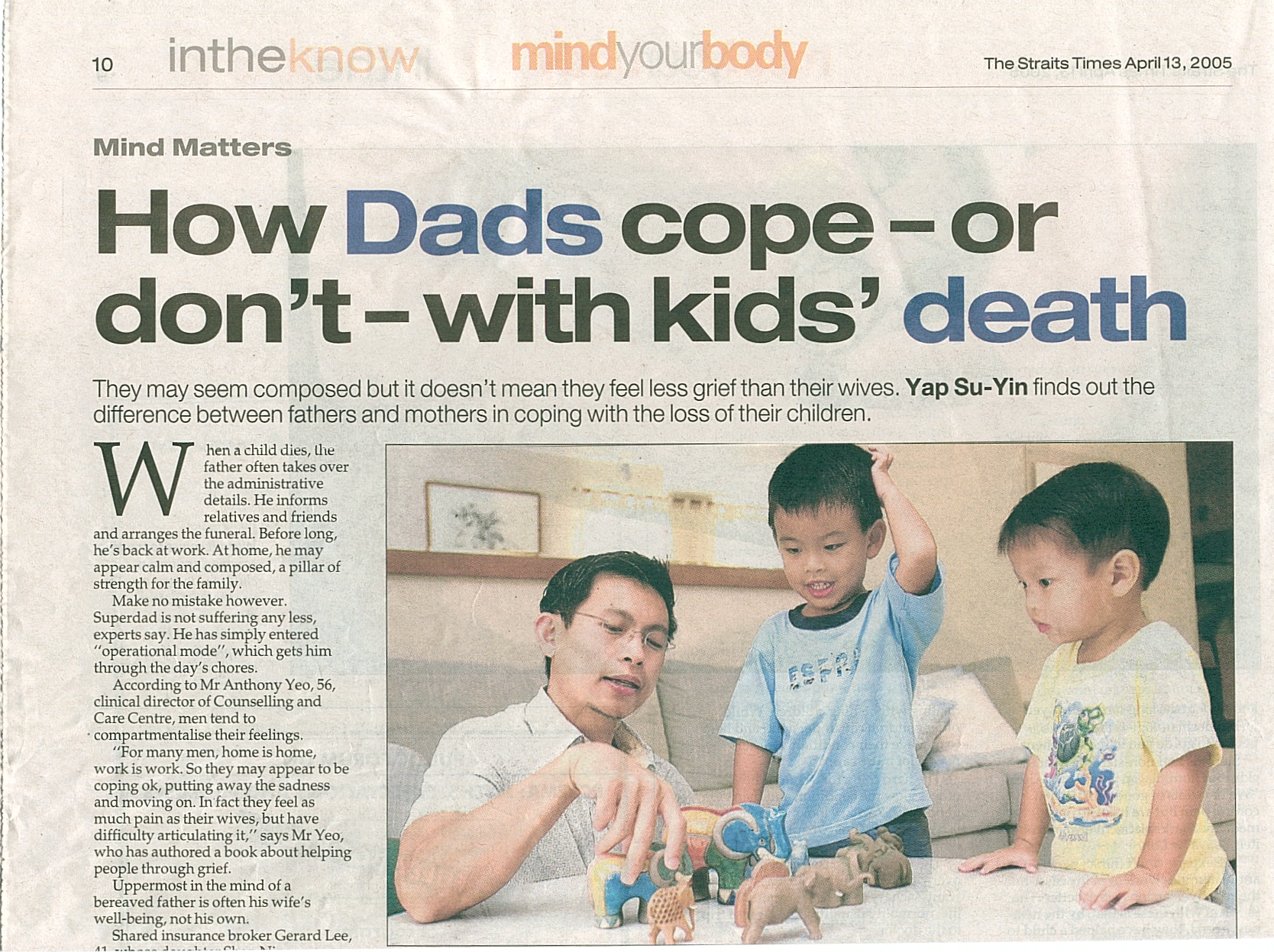 Straits Times 
How Dads cope
13 April 2005
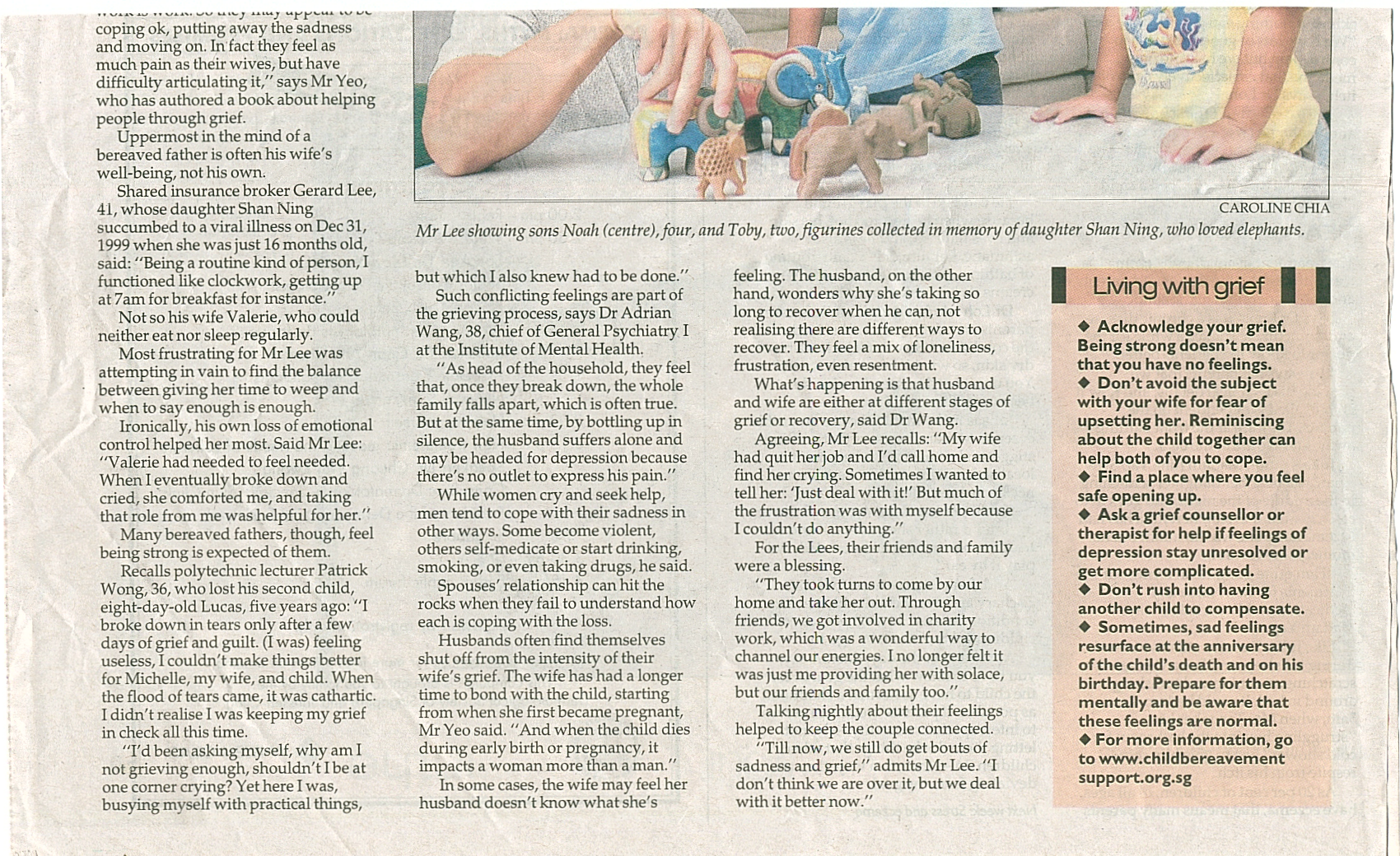